ACCESO A LA EVALUACIÓN POR EL PROCEDIMIENTO NORMAL
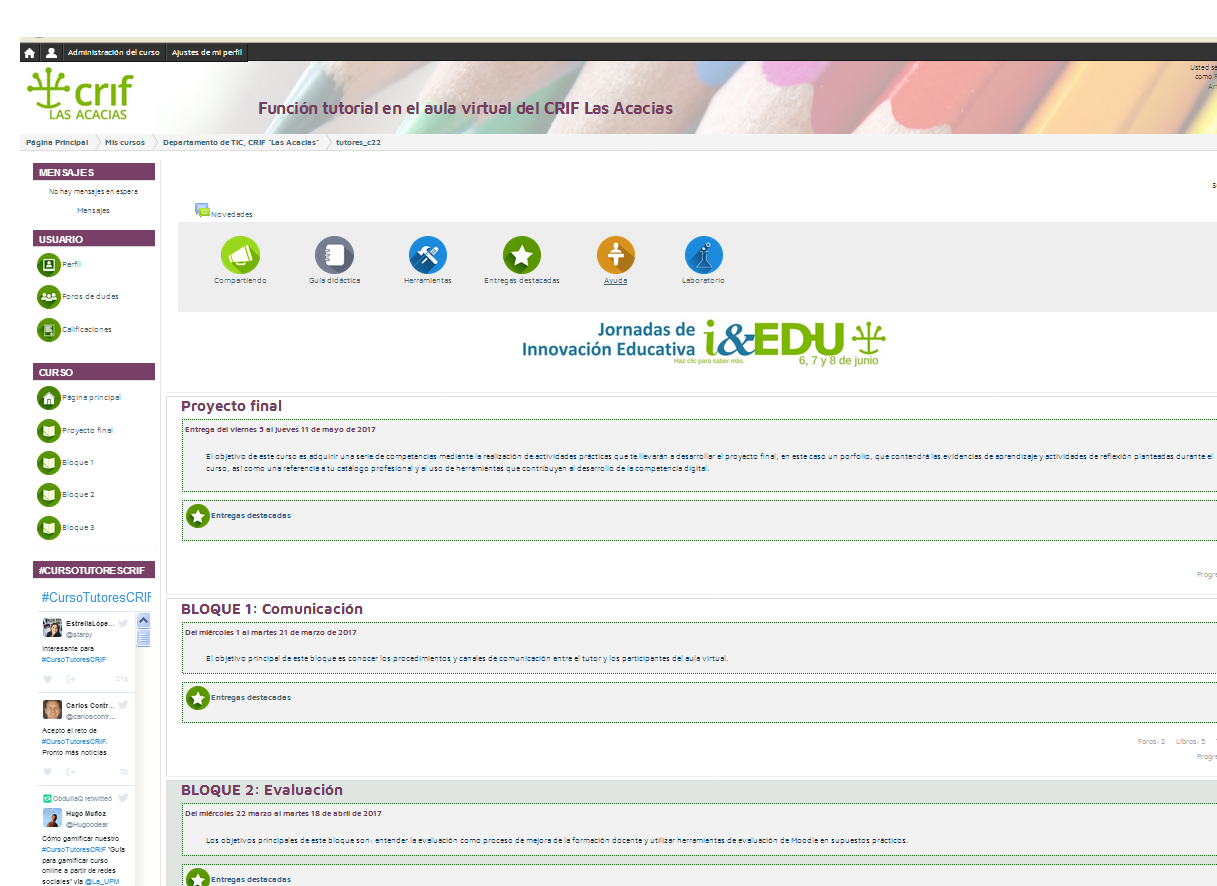 1. Accedemos a la plataforma moodle del http://formacion.educa.madrid.org/course/view.php?id=256
2. Pinchamos en calificaciones
Abriendose la pantalla de calificaciones
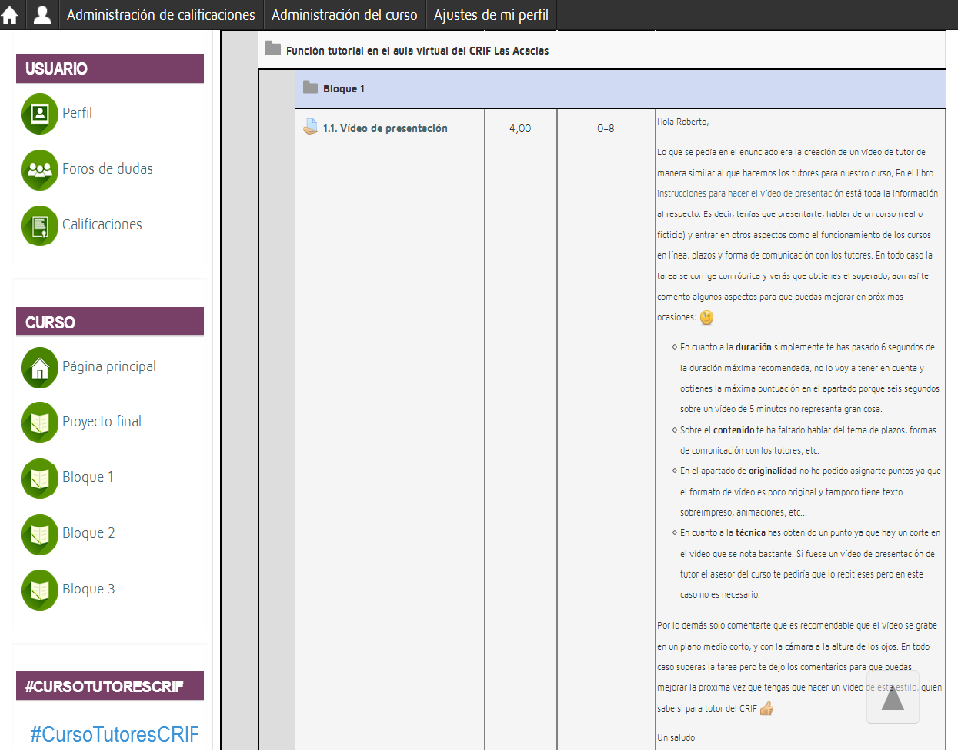 Tenemos una tabla de 4 columnas de las cuales:
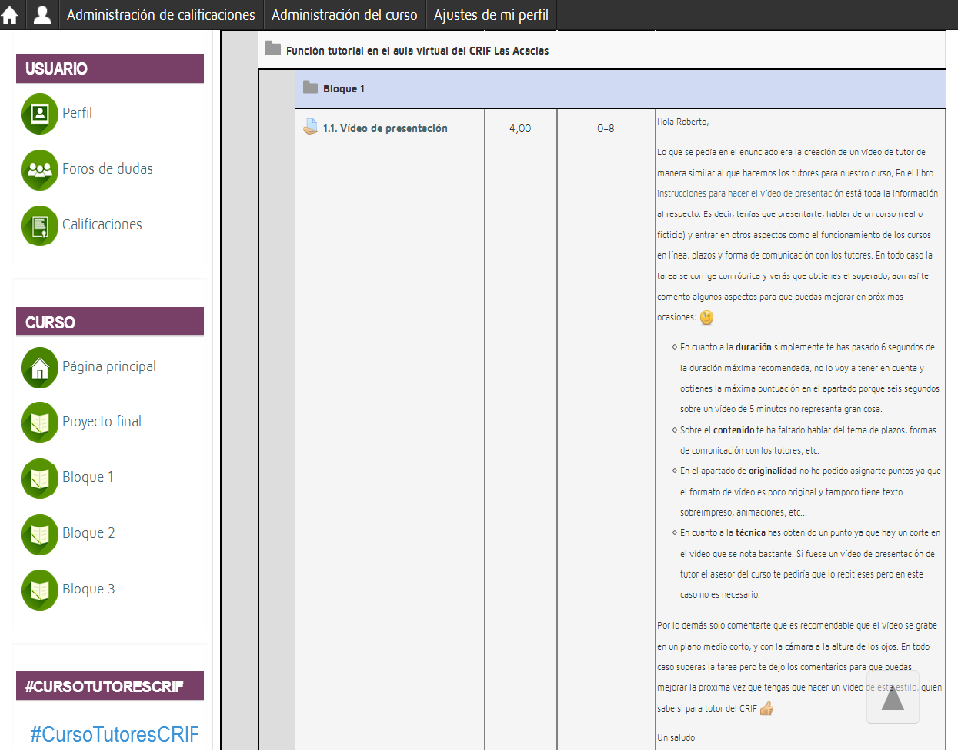 1.Indica el ejercicio evaluado
2. Indica la nota obtenida en el ejercicio
3. Indica la nota max. y min. Que se podía haber obtenido
4. Nos realizan las correcciones oportunas y la justificación de los puntos obtenidos
ACCESO A LA EVALUACIÓN DESDE LA BARRA DE ADMINISTRACIÓN PERSONAL
1. Accedemos a la plataforma moodle del http://formacion.educa.madrid.org/course/view.php?id=256
2. Seleccionamos la pestaña administración del curso, ponemos el cursor del ratón encima y se nos despliega “calificaciones” pinchamos y se abre la pagina de las mismas.
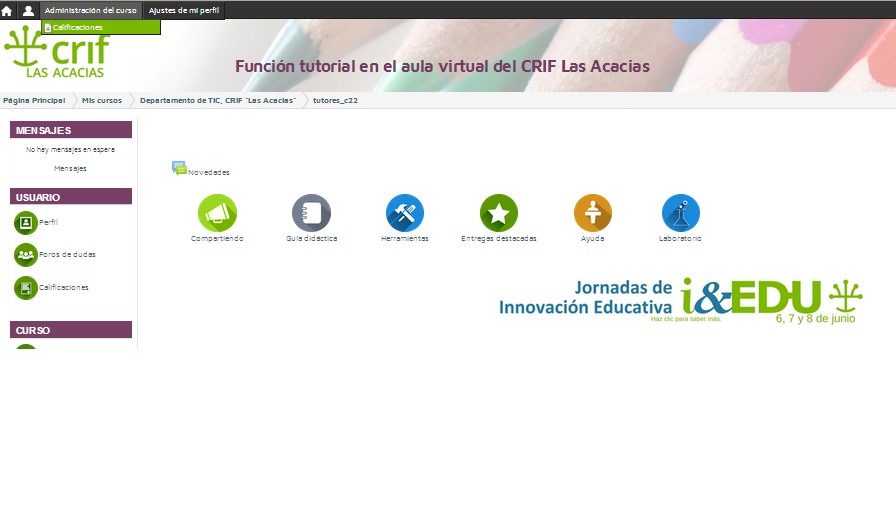 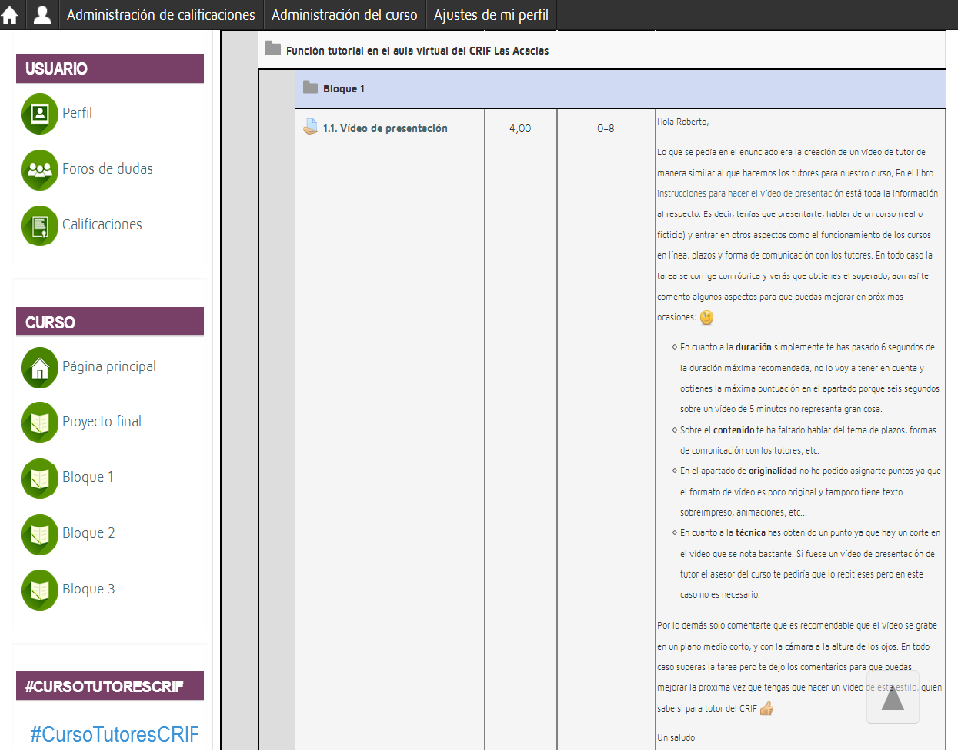 1.Indica el ejercicio evaluado
2. Indica la nota obtenida en el ejercicio
3. Indica la nota max. y min. Que se podía haber obtenido
4. Nos realizan las correcciones oportunas y la justificación de los puntos obtenidos
Realizar una entrega
Abrir la plataforma http://formacion.educa.madrid.org/course/view.php?id=256
Seleccionara el bloque correspondiente a la entre por ejemplo “ Bloque 1”
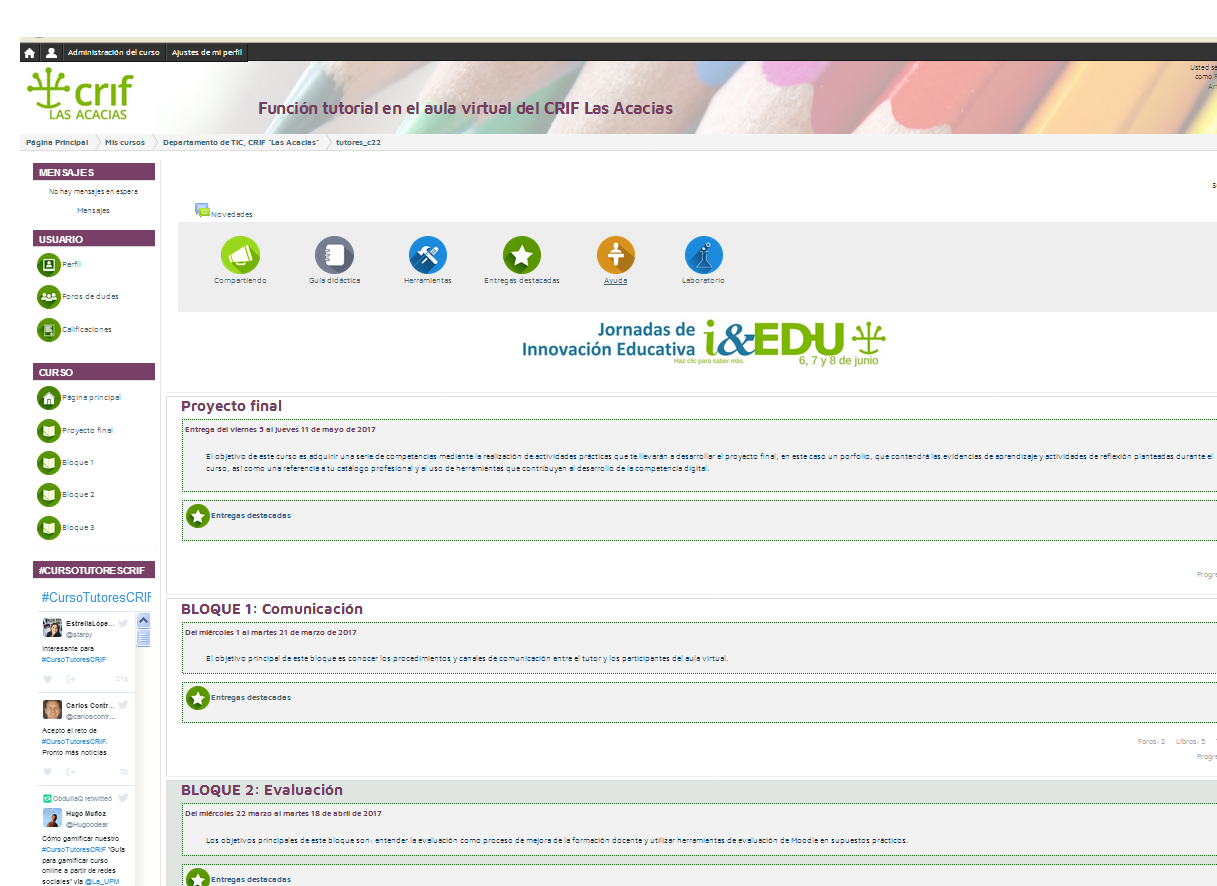 En la página del bloque encontramos todo lo relativo a este bloque
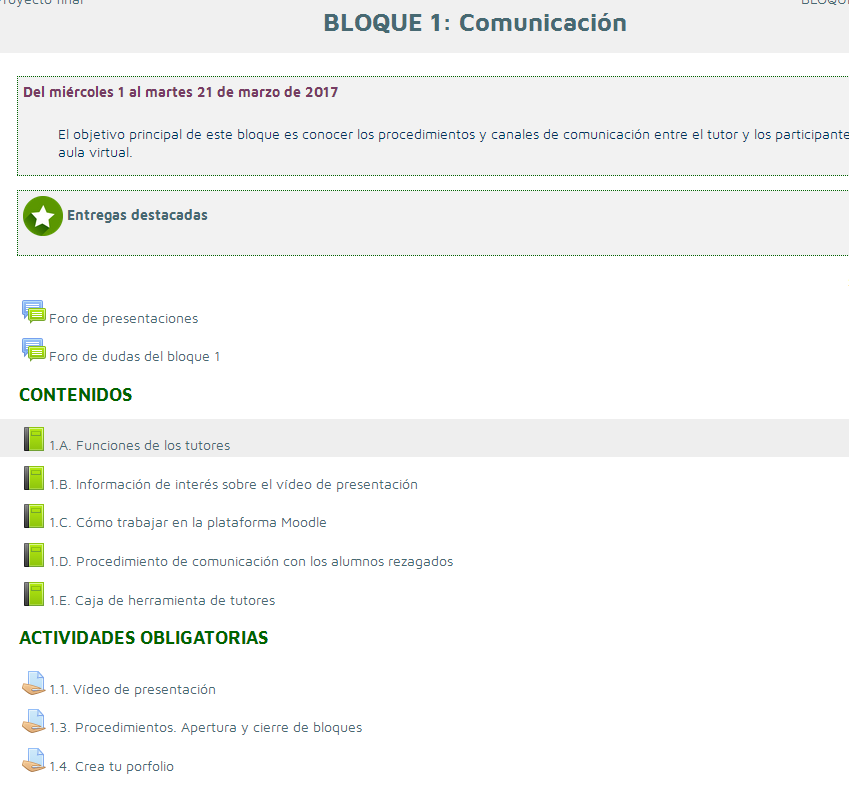 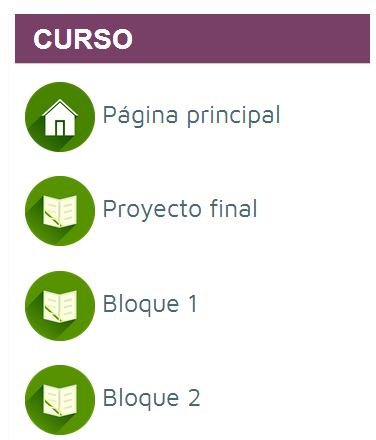 1.Foros de comunicación con el grupo
2. Contenido del Bloque
3.Actividades
CLICAMOS SOBRE LA ACTIVIDAD QUE QUEREMOS ENTREGAR
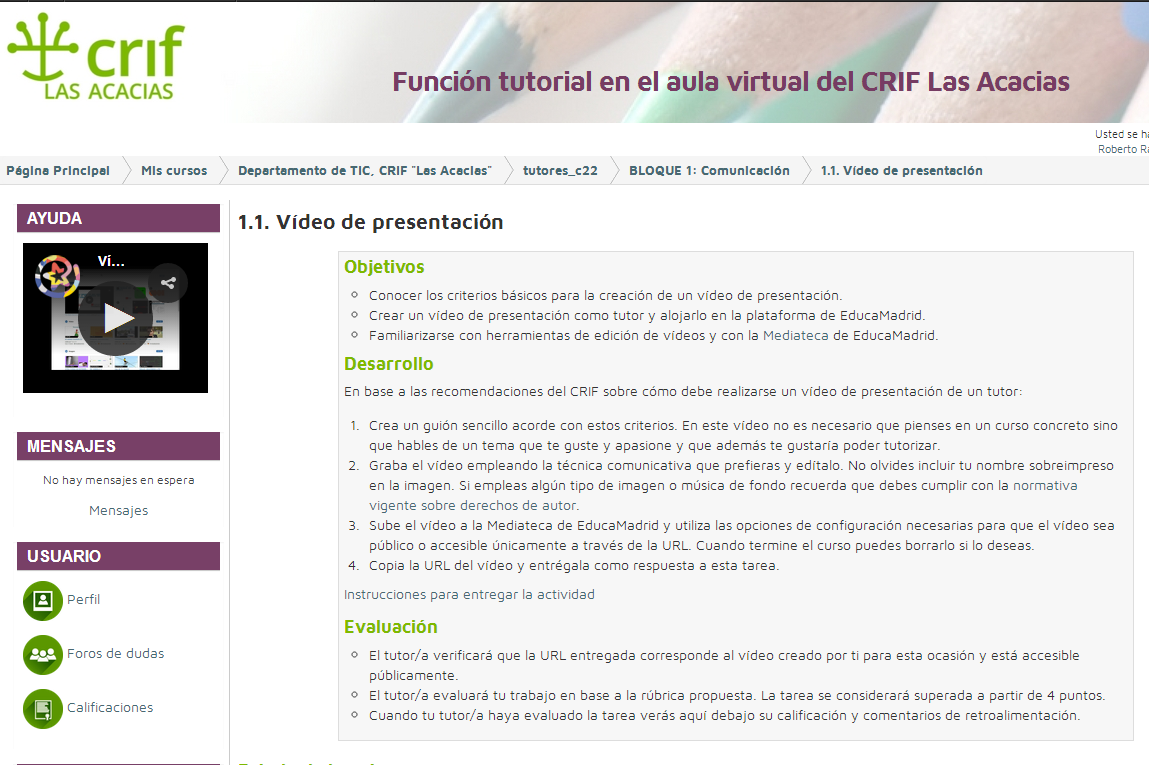 Una vez dentro de la actividad específica, veremos todos los objetivos de la actividad, el desarrollo y en que se va a basar la evaluación.
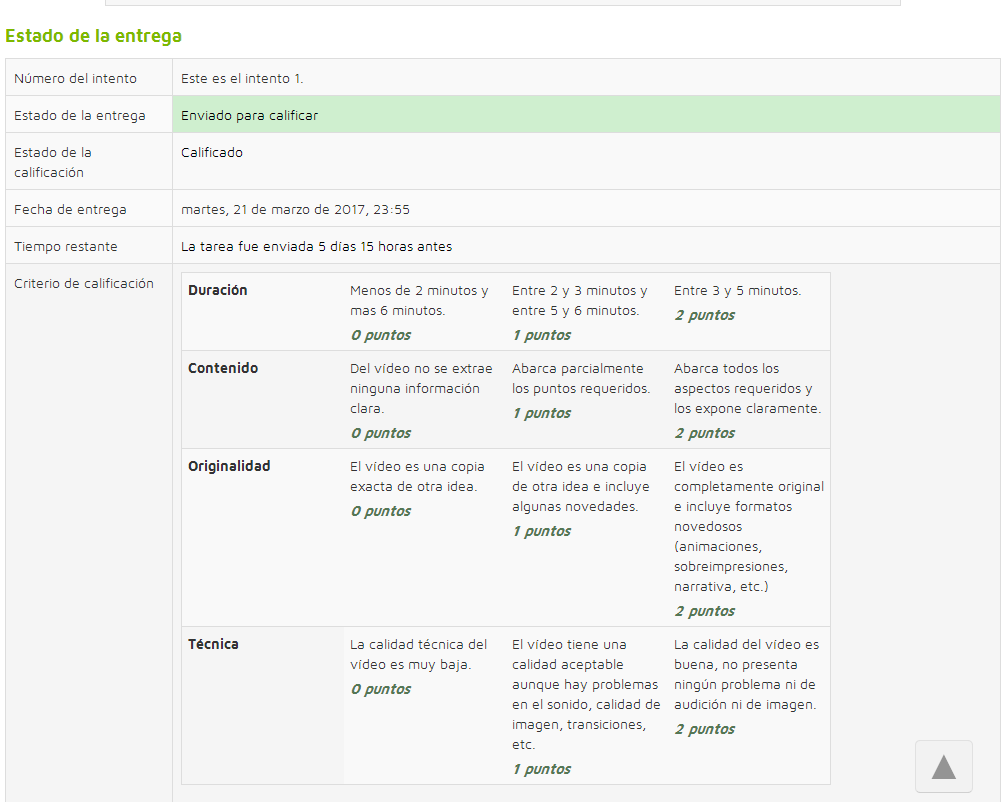 Si tiene criterios objetivos la actividad, se determina que tiene rubrica y esta se adjunta en la misma pantalla en un cuadro de texto indicando lo que puntúa, lo que no y cuanto.
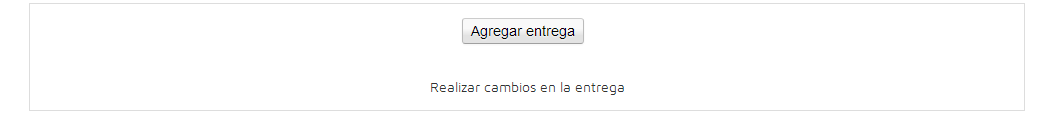 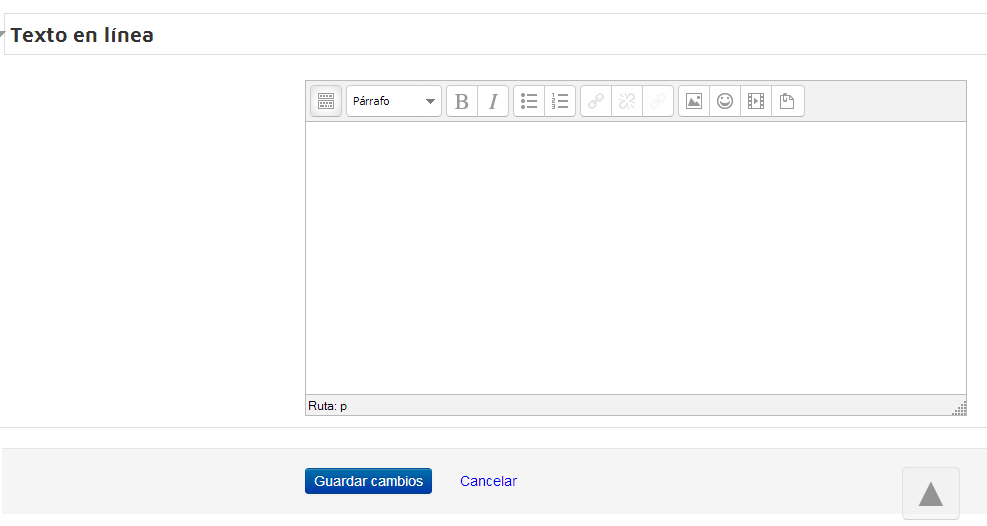 Para realizar la entrega se clica sobre el icono donde marca “agregar entrega” y se adjunta lo que deseemos agregar. Una vez hecho clicar sobre “Guardar cambios”
Una vez calificada la actividad, en la parte inferior podremos ver la nota correspondiente al ejercicio, los puntos que están rubricados sombreados en verde y los comentarios que tu tutor ha hecho a la  actividad
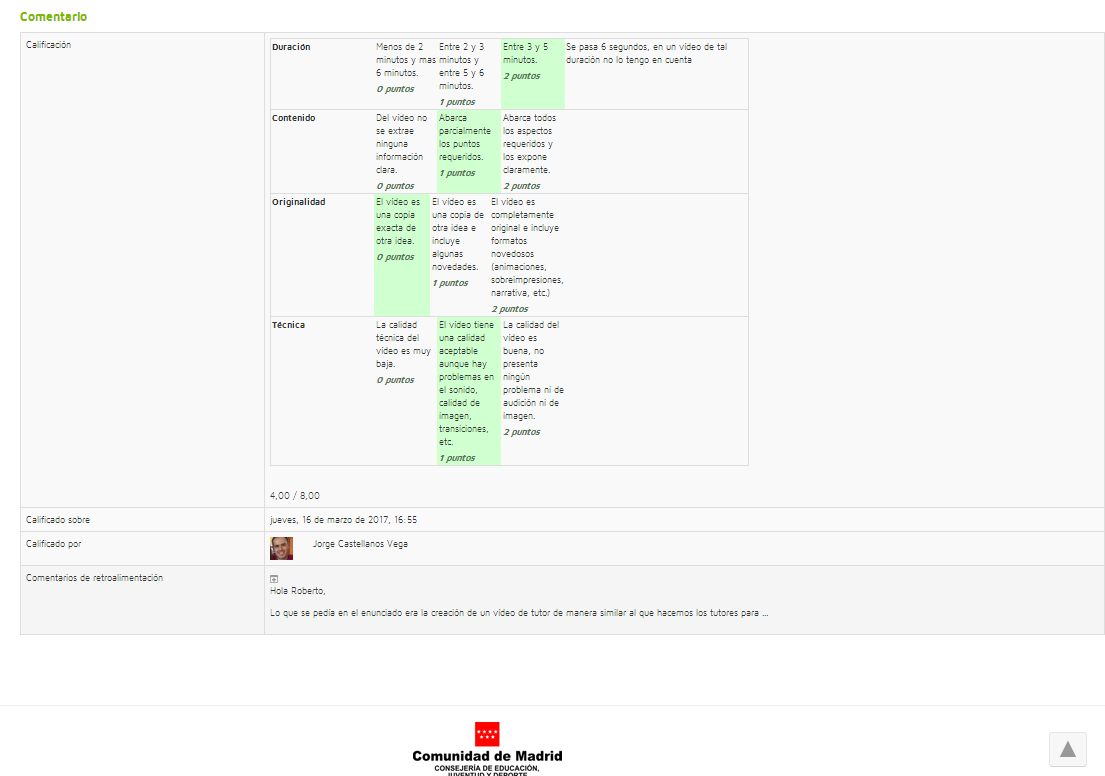 NOTA DE LA ACTIVIDAD